Dan suverenosti, 25. 10.
Slovenski državni praznik
To je državni praznik od leta 2015. Na ta dan se spominjamo odhoda   iz slovenskega ozemlja. S tem se je dokončal proces osamosvajanja.
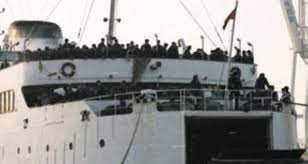 https://sl.wikipedia.org/wiki/Dan_suverenosti (15. 10. 2024)